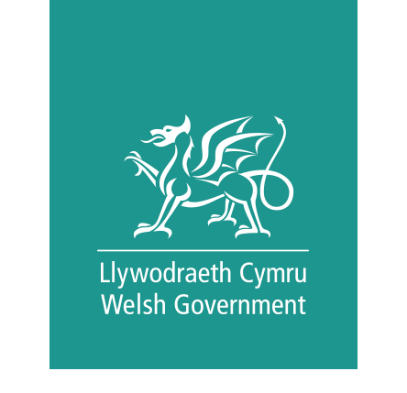 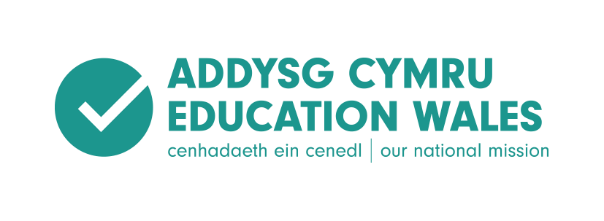 National exploration of pedagogy
Archwiliad cenedlaethol o addysgeg


To 2022…. and beyond!
Hyd at 2022…. a thu hwnt!
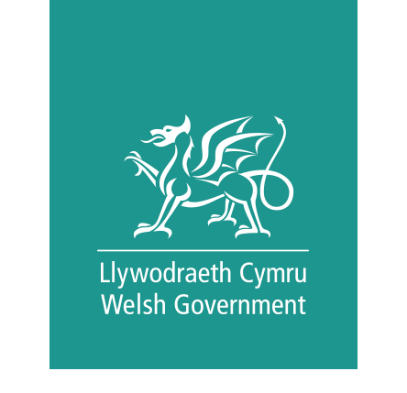 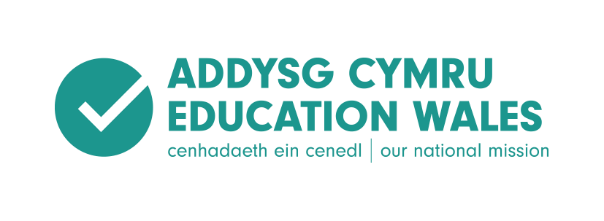 Focus for today / Ffocws heddiw
Archwilio Addysgeg - a pham ei fod yn bwysig? 
Amlinellu’r darlun mawr ar gyfer ein harchwiliad cenedlaethol o addysgeg
Trafod Addysgeg
Exploring Pedagogy – and why is it important?
Outline the big picture for our national exploration
Talk Pedagogy
Opportunity to listen, think and discuss          Cyfle i wrando, meddwl a thrafod
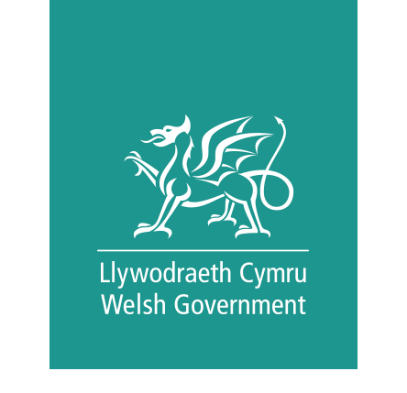 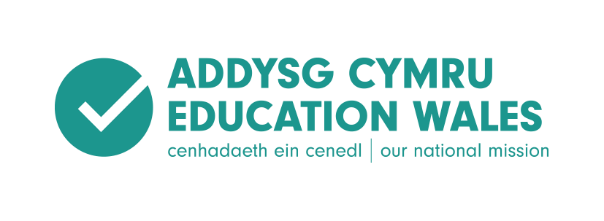 Why do you think it is important to ‘Talk Pedagogy’?

Pam ydych chi'n meddwl ei bod hi'n bwysig ‘Trafod Addysgeg’?
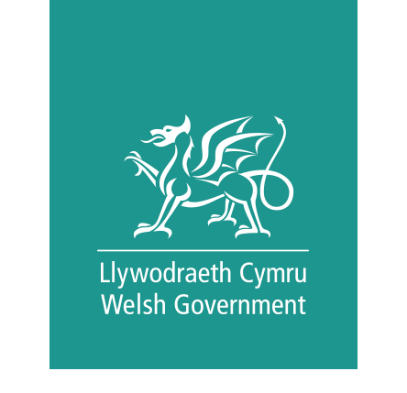 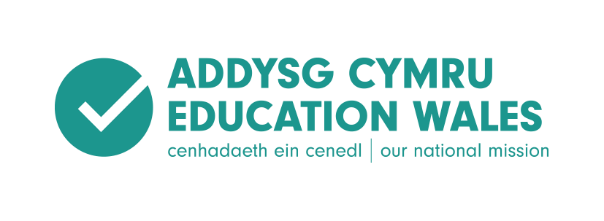 How will we know if we have been successful?

Sut fyddwn yn gwybod a ydym wedi bod yn llwyddiannus?
Cynnydd? 
Progression?
Profiadau Dysgu?
Learning experiences?
Fel sefydliad sy’n dysgu?
As a learning organisation?
Mewn / In 10 mlynedd / years
Dysgu ac addysgu?
Teaching and Learning?
Y diwrnod ysgol?
The school day?
Amgylched ddysgu?
Learning environment? 
(physical and emotional)
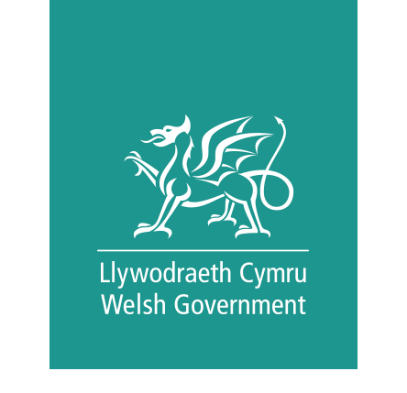 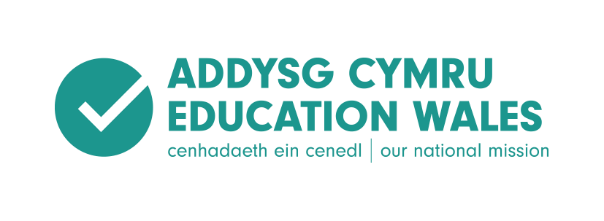 Exploring pedagogy / Archwilio addysgeg
What is in the teacher’s mind?
What was the thinking?
What type of interactions are planned?
What type of relationships are being developed?
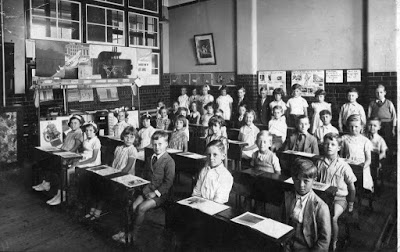 Beth sydd ym meddwl yr athro?
Beth oedd y meddwl y tu ôl i hynny?
Pa fath o ryngweithio sy’n cael eu cynllunio?
Pa fath o berthnasoedd sy'n cael eu datblygu?
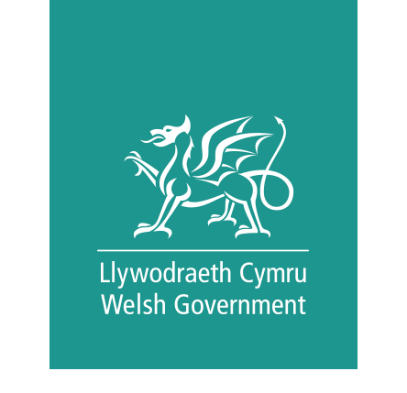 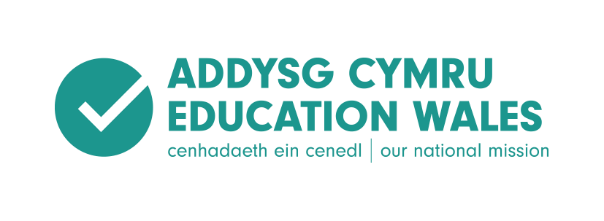 Exploring pedagogy / Archwilio addysgeg
What is in the teacher’s mind?
What was the thinking?
What type of interactions are planned?
What type of relationships are being developed?
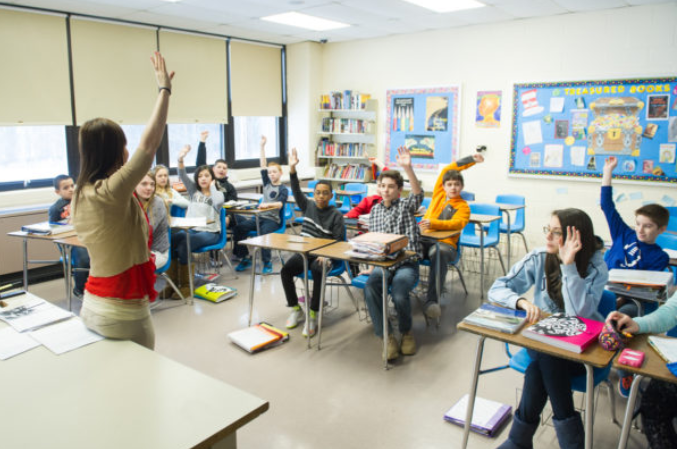 Beth sydd ym meddwl yr athro?
Beth oedd y meddwl y tu ôl i hynny?
Pa fath o ryngweithio sy’n cael eu cynllunio?
Pa fath o berthnasoedd sy'n cael eu datblygu?
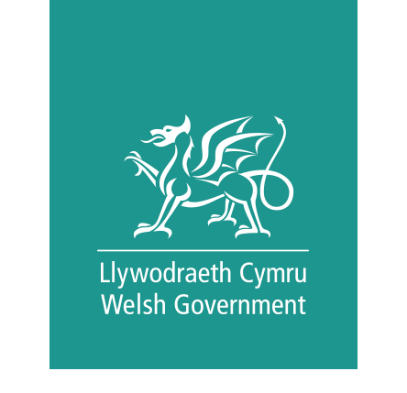 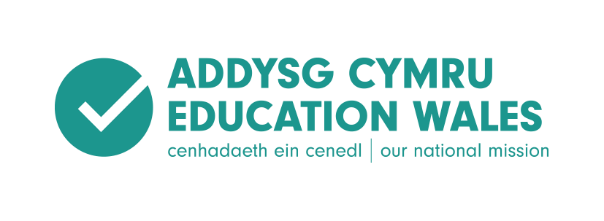 Exploring pedagogy / Archwilio addysgeg
What is in the teacher’s mind?
What was the thinking?
What type of interactions are planned?
What type of relationships are being developed?
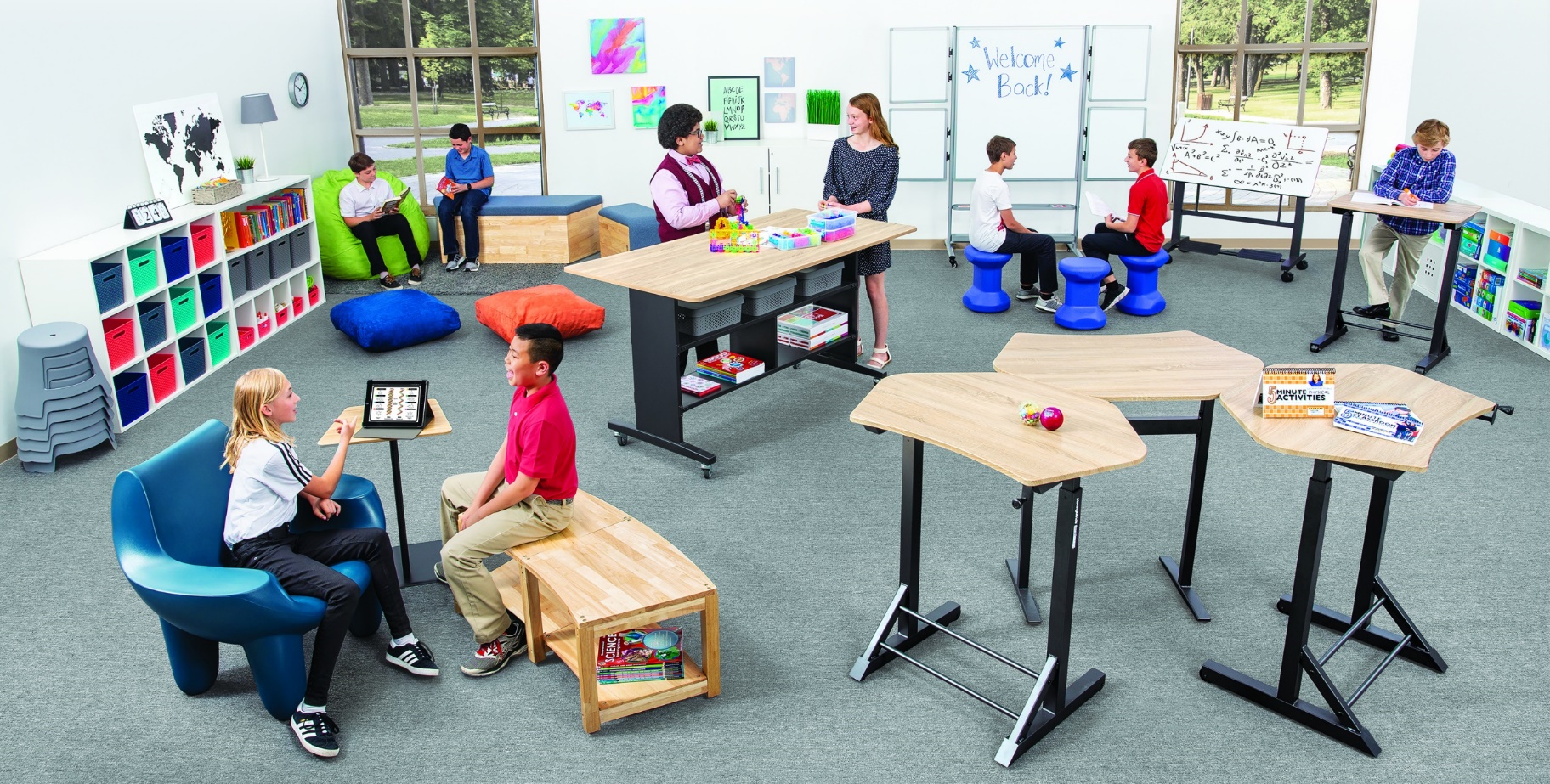 Beth sydd ym meddwl yr athro?
Beth oedd y meddwl?
Ar gyfer pa fath o ryngweithio sydd ar y gweill?
Pa fath o berthnasoedd sy'n cael eu datblygu?
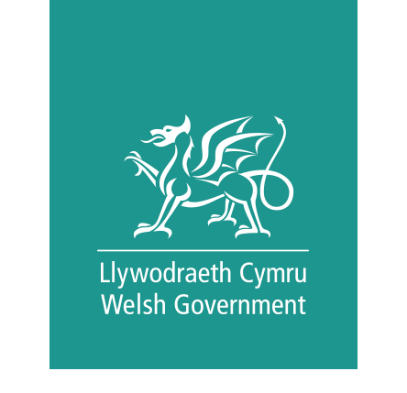 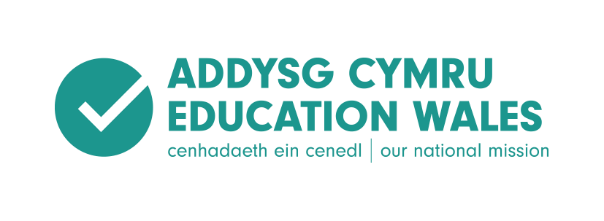 Exploring pedagogy / Archwilio addysgeg
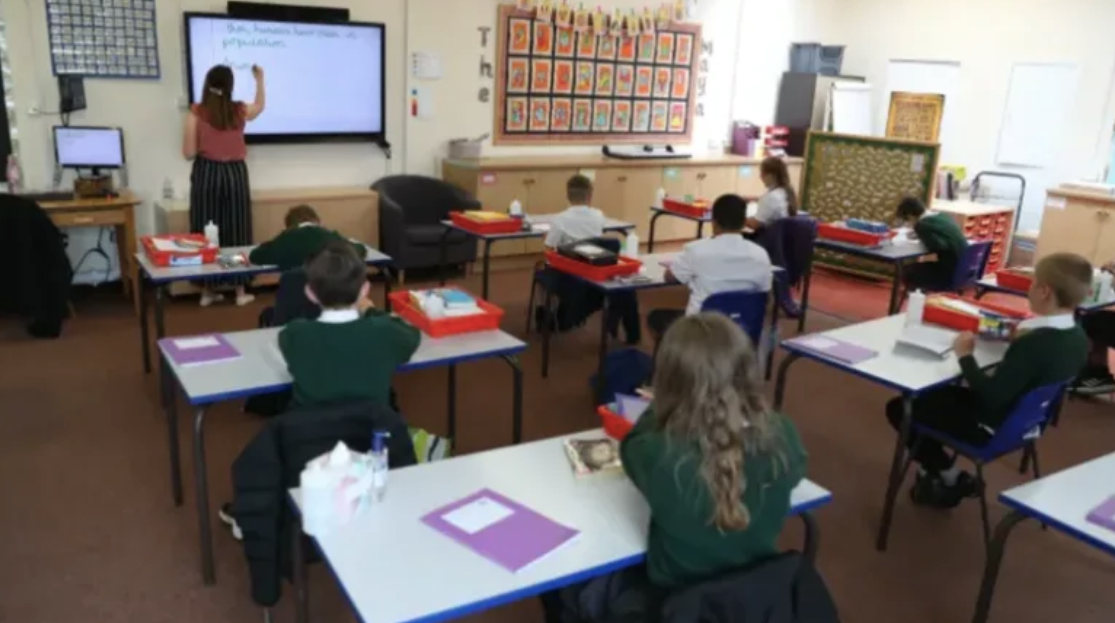 What is in the teacher’s mind?
What was the thinking?
What type of interactions are planned?
What type of relationships are being developed?
Beth sydd ym meddwl yr athro?
Beth oedd y meddwl?
Ar gyfer pa fath o ryngweithio sydd ar y gweill?
Pa fath o berthnasoedd sy'n cael eu datblygu?
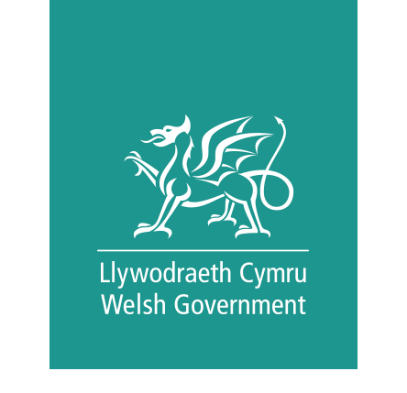 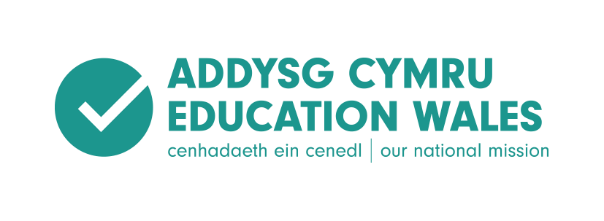 Exploring pedagogy / Archwilio addysgeg
What is in the teacher’s mind?
What was the thinking?
What type of interactions are planned?
What type of relationships are being developed?
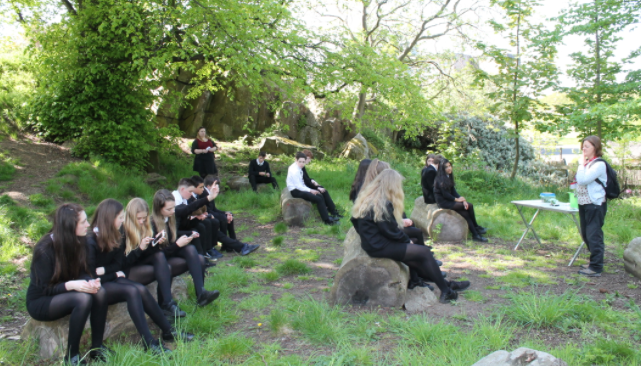 Beth sydd ym meddwl yr athro?
Beth oedd y meddwl?
Ar gyfer pa fath o ryngweithio sydd ar y gweill?
Pa fath o berthnasoedd sy'n cael eu datblygu?
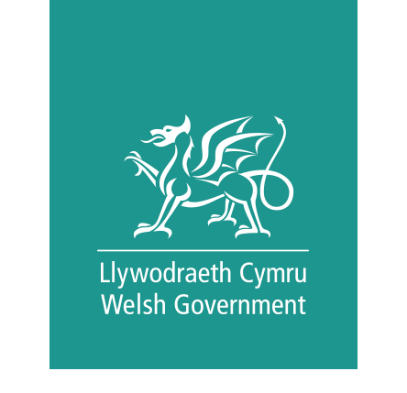 Exploring pedagogy / Archwilio addysgeg
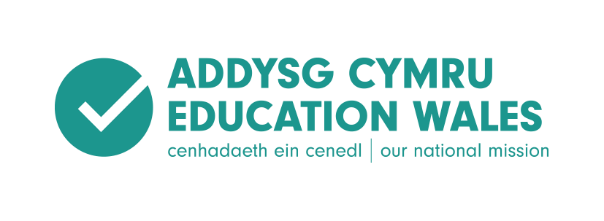 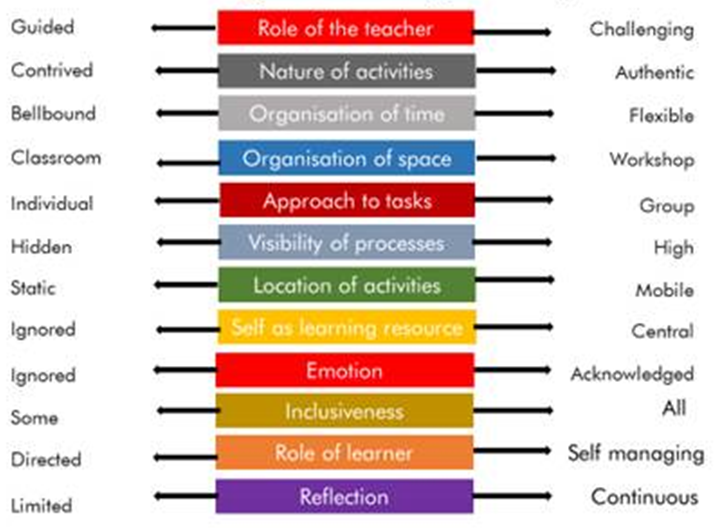 Excellent, effective and innovative practice across the system.
What do we do? 
Why do we do it?
From a four purposes perspective – is it transferable?
Ymarfer gwych, effeithiol ac arloesol ar draws y system.
Beth ydyn ni’n gwneud? 
Pam ein bod ni’n gwneud hynny?
Ydy’n drosglwyddadwy – o berspectif y Pedwar Diben?
Diagram taken from: 
Lead Creative Schools, Arts Council of Wales
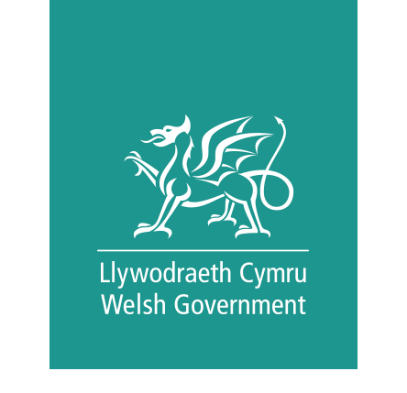 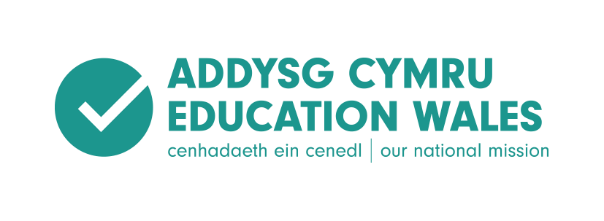 Exploring pedagogy / Archwilio addysgeg
-   Professional conversations to share the professional knowledge and expertise that is in our schools
Sharing the innovative thinking that is taking place
Deepening our understanding
Co-constructing our understanding of pedagogy within the context of the four purposes
Transforming education in Wales together
-  Sgyrsiau proffesiynol i rannu'r wybodaeth a'r arbenigedd broffesiynol sydd yn ein hysgolion
-  Rhannu'r meddwl arloesol sy'n digwydd
-  Dyfnhau ein dealltwriaeth
-  Cyd-lunio ein dealltwriaeth o addysgeg yng nghyd-destun y pedwar diben
-  Trawsnewid addysg yng Nghymru gyda'n gilydd
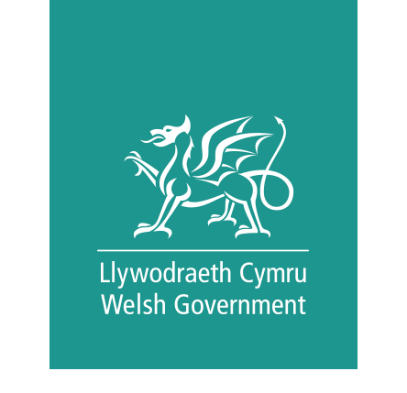 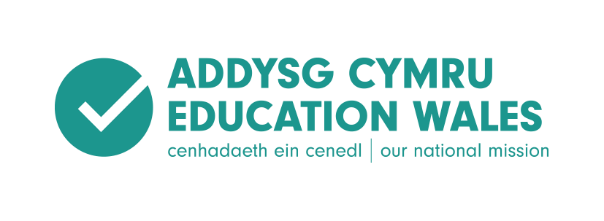 Exploring pedagogy / Archwilio addysgeg
One school’s perspective – Gilwern Primary School

Enquiry Question: 
“How do primary practitioners interpret the term 'pedagogy' in the context of the new curriculum for Wales?' 

What does pedagogy mean to me ?
Persbectif un ysgol – Ysgol Gynradd Gilwern

Cwestiwn Ymholi:
“Sut mae ymarferwyr cynradd yn dehongli'r term 'addysgeg' yng nghyd-destun cwricwlwm newydd i Gymru? '

Beth mae addysgeg yn ei olygu i mi?
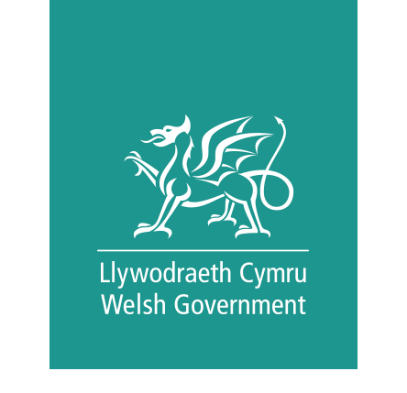 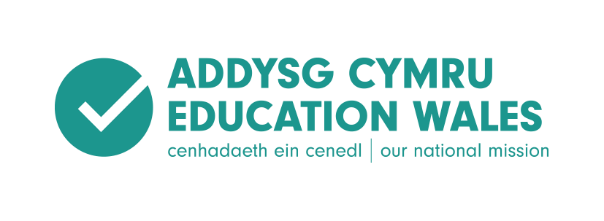 Strategic rationale
Dyfodol Llwyddiannus / Successful Futures (2015)
Cenhadaeth ein cenedl / Our national mission (2017)
Cenhadaeth ein cenedl / Our national mission – Diweddariad / Update (2020)
Safonau Proffesiynol ar gyfer Addysgu ac Arweinyddiaeth / Professional Standards for Teaching and Leadership 
Adolygiad o’r Cyfnod Sylfaen / Review of the Foundation Phase (2015) 
OECD 
Estyn

‘considering how teaching may need to change to reflect the aspirations of the Curriculum for Wales, aligning pedagogy closely to developing the four purposes’         ESTYN 2020
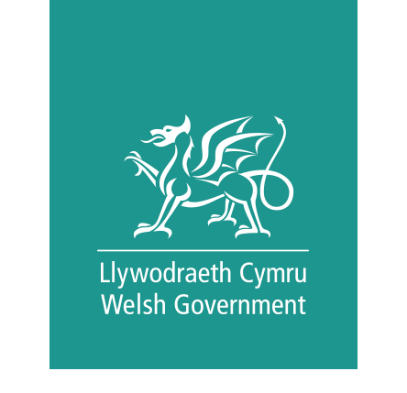 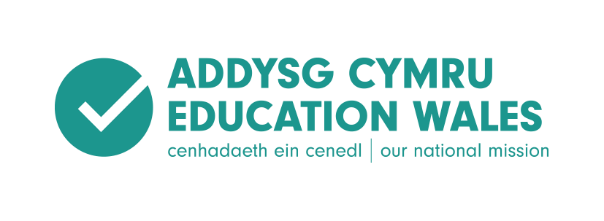 Pedagogy / Addysgeg
Link to Pedagogy page on Hwb 

Dolen i’r dudalen addysgeg ar Hwb
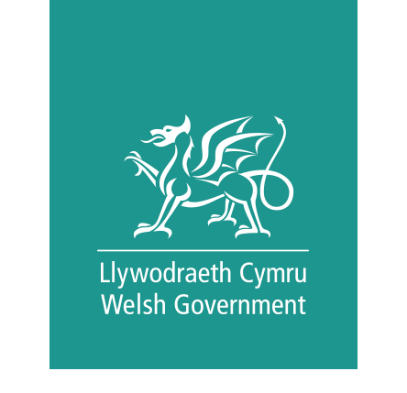 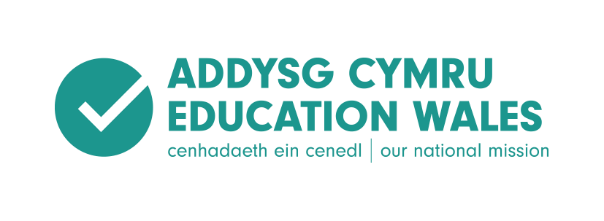 Exploring Pedagogy / Archwilio addysgeg
Short – Medium Term
Medium – Long Term
Apply
Synthesise
Describe
Creativity
Understand
Evaluation
Metacognitive
Analyse
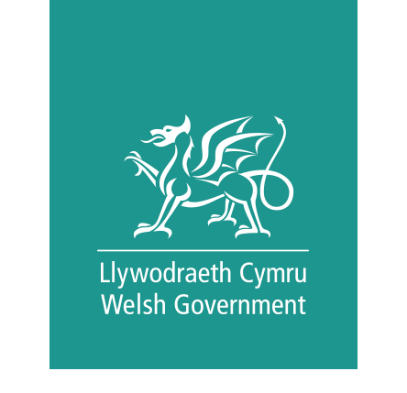 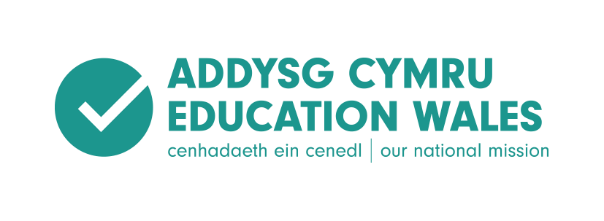 Key processes / Prosesau allweddol
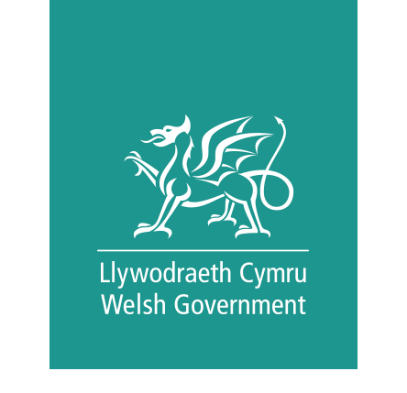 Talk Pedagogy, Think Learning / 
Trafod Addysgeg, Meddwl ym Ddysgu
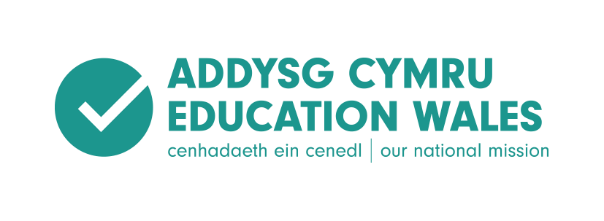 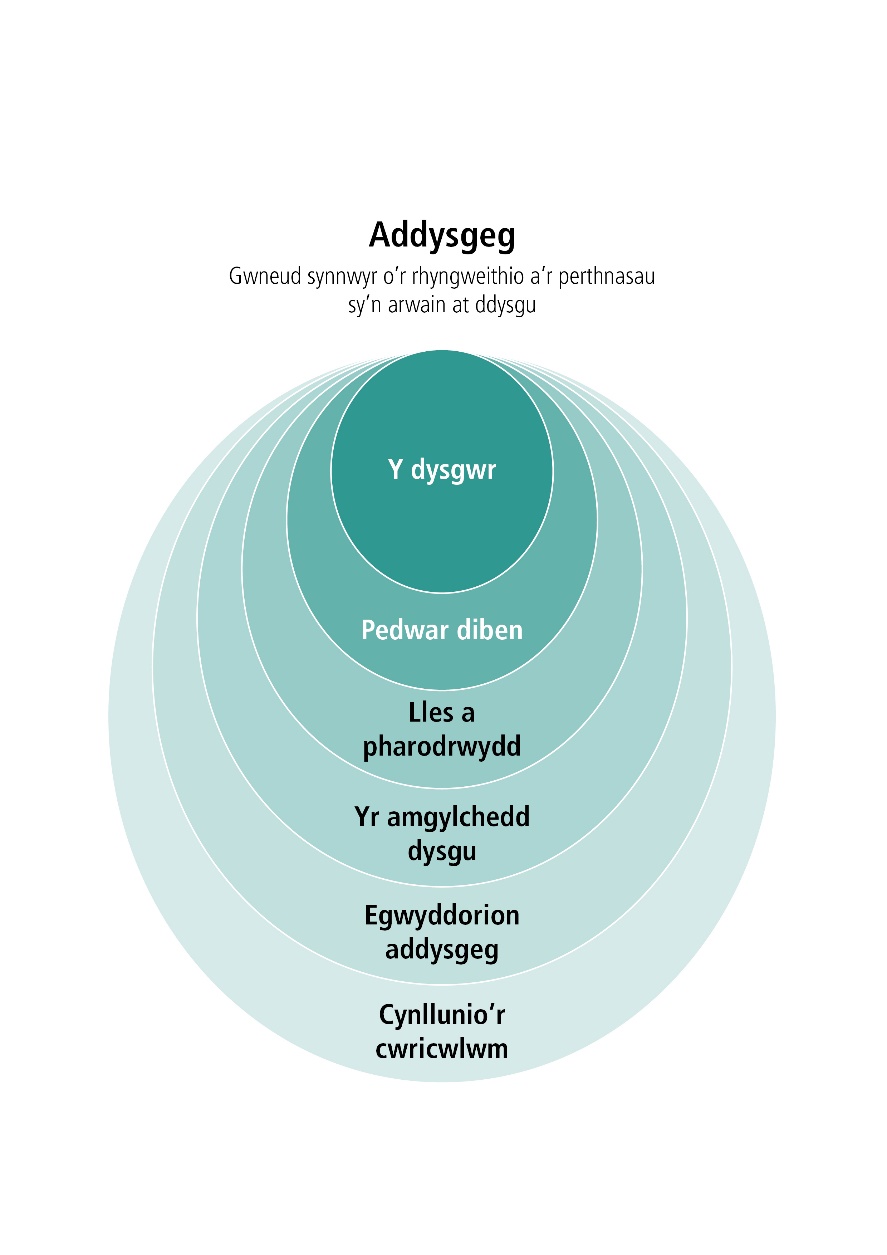 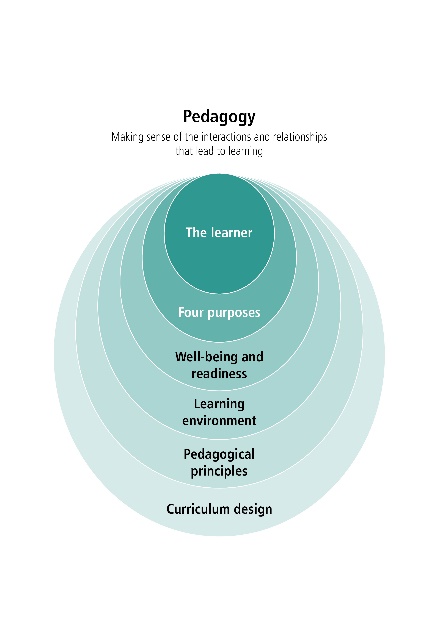 An on-line community supporting the exploration of pedagogy
Sharing thinking and reflection 
Deepening understanding and supporting innovation through collaboration

Cymuned ar-lein sy'n cefnogi archwilio addysgeg
Rhannu meddwl a myfyrio
Dyfnhau dealltwriaeth a chefnogi arloesedd trwy gydweithredu
Link to Talk Pedagogy
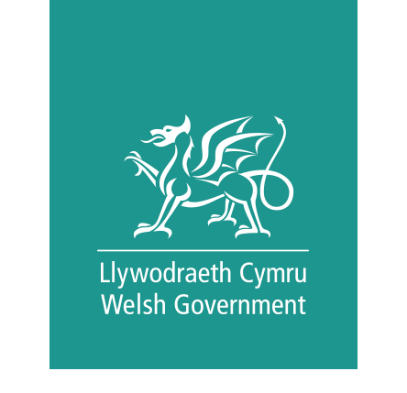 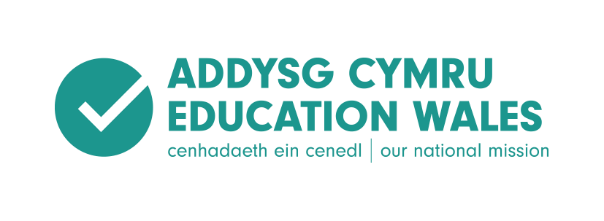 Impact of COVID19 / Effaith COVID19
Rapid change
Recognise the enormous efforts of staff
Sharing experiences of ‘what works’, and perhaps ‘what has not worked’ 
Springboard to influence our work moving forward
Newid cyflym
Cydnabod ymdrechion enfawr staff
Rhannu profiadau o ‘beth sy’n gweithio’, ac efallai ‘beth sydd heb weithio’
Sbardun i ddylanwadu ar ein gwaith wrth symud ymlaen
Talk Pedagogy – planned activity
Trafod Addysgeg – gweithgaredd wedi’i gynllunio
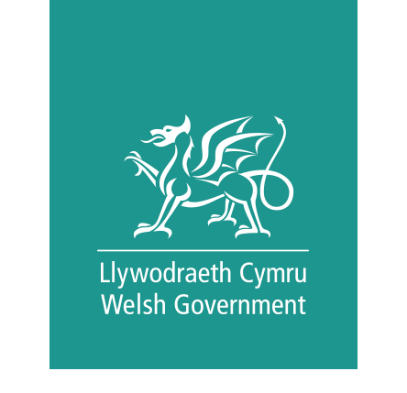 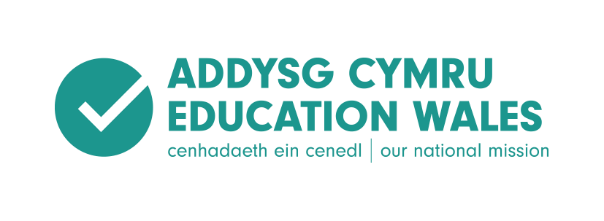 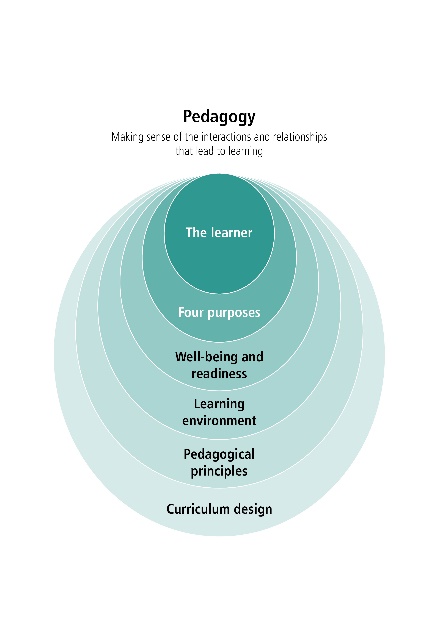 Strategic Leadership of Pedagogy
Recruit, Recover, Raise Standards
Arweinyddiaeth strategol addysgeg
Recrwtio, adfer a chodi safonau
Pedagogy in the COVID classroom
Addysgeg yn y dosbarth COVID
ADY / Ar drywydd dysgu
ALN / RfL
Cynnydd, asesu ac adborth
Fforwm ysgolion pob oed
Progression, assessment and feedback
All Age Schools Forum
Leading Collaborative Learning Project
Egwyddorion addysgeg
Prosiect Arwain Dysgu Cydweithredol
Pedagogical Principles
Dysgu wrth y Cyfnod Sylfaen
Creadigrwydd ac Addysgeg
Remote Asynchronous Learning Design
Learning from the Foundation Phase
Creativity and Pedagogy
Dylunio dysgu o bell anghydamserol
Pedagogy and Oracy
Addysgeg a Llafaredd
Outputs / Allbynnau
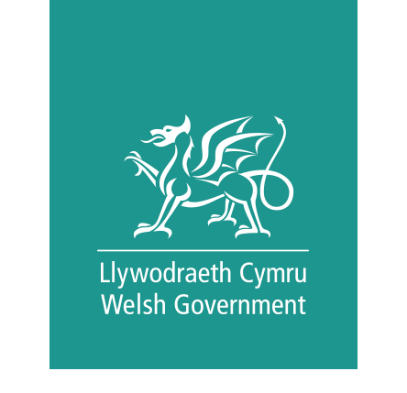 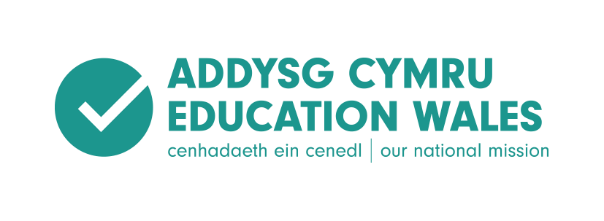 Rhyng-berthynas / Inter-relationships
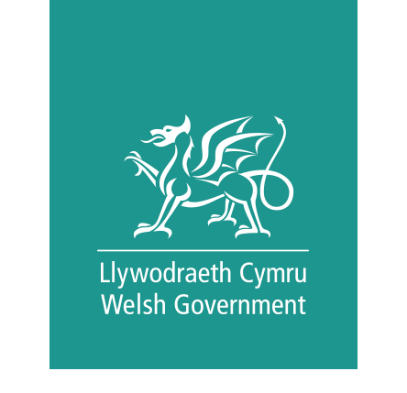 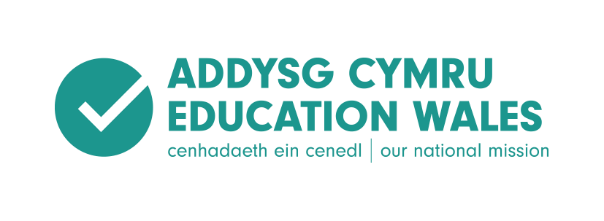 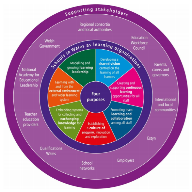 Cwricwlwm i Gymru / Curriculum 
for Wales
Archwilio Addysgeg / National Exploration of Pedagogy
COVID19 
Parhad Dysgu / Continuity of Learning
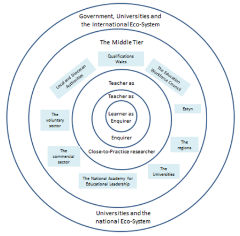 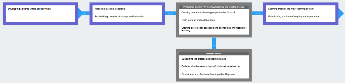 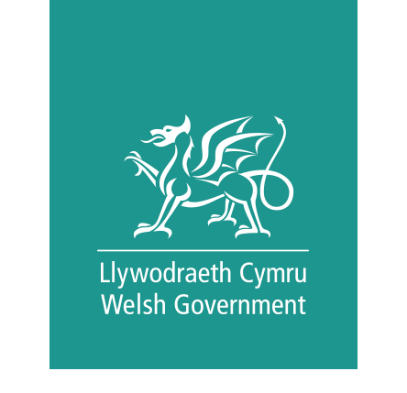 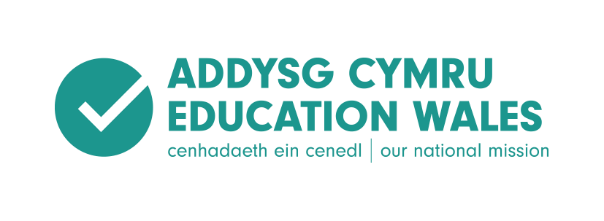 Next Steps 
Camau nesaf
Short Term – December 2020 to March 2021
Develop Talk Pedagogy activity areas – primary focus on the current situation
Invite further formal and informal engagement in Talk Pedagogy in relation to the new curriculum
Start conversations in Talk Pedagogy
Medium Term – March to December 2021
Develop artefacts / assets / resources as appropriate and share on Hwb
Develop further Talk Pedagogy activity areas in relation to the new curriculum as identified
Operationalise Steering Group and roles of other linked groups.
Develop Pedagogy Network Hub schools. 
Develop collaborative enquiry
Capture ‘language of learning’
Plan for higher level research and evaluation
Long Term – January 2021 to August 2023
Develop the cycle of conversation, collaboration, enquiry and research to support and develop our understanding of pedagogy within the context of the new curriculum
Tymor Byr – Rhagfyr 2020 - Mawrth 2021
Datblygu Trafod Addysgeg – ffocws are y sefyllfa bresenol
Annog ymgysylltu ffurfiol ac anffurfiol pellach yn Trafod Addysgeg mewn perthynas â’r cwricwlwm newydd
Cychwyn sgyrsiau yn Trafod Addysgeg
Tymor Canolig – Mawrth - Rhagfyr 2021
Datblygu adnoddau yn ôl yr angen i’w rhannu ar Hwb
Parhau i ddatblygu Trafod Addysgeg mewn perthynas â’r cwricwlwm newydd
Gweithredu’r Grŵp Llywio a rolau grwpiau perthnasol eraill.
Datblygu ysgolion rhwydwaith addysgeg arweiniol. 
Datblygu ymholi cydweithredol
Cofnodi ‘iaith dysgu’
Cynllun ar gyfer ymchwil lefel uwch a gwerthuso
Tymor Hir – Ionawr 2021 - Awst 2023
Datblygu cylch o drafodaethau, cydweithio, ymholi ac ymchwil i gefnogi a dyfnhau ein dealltwriaeth o addysgeg yng nghyd-destun y cwricwlwm newydd.
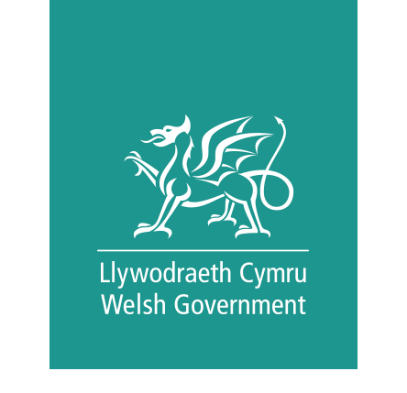 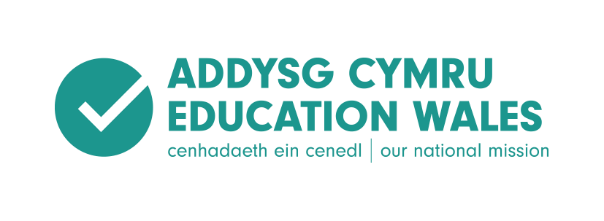 Policy Insights (Spring Term) / Mewnwelediadau Polisi (Tymor y Gwanwyn)
*further details to follow in Dysg and via the Hwb Policy Insights Page:
*manylion pellach i ddilyn trwy Dysg a’r tudalen Mewnwelediadau Polisi ar Hwb:
 
https://hwb.gov.wales/professional-development/policy-insight-events/
https://hwb.gov.wales/datblygiad-proffesiynol/digwyddiadau-mewnwelediad-polisi
Opportunity to listen, think and discuss          Cyfle i wrando, meddwl a thrafod